Химия
10-класс
Тема урока:
Спирты. Номенклатура, изомерия и получение одноатомных предельных спиртов
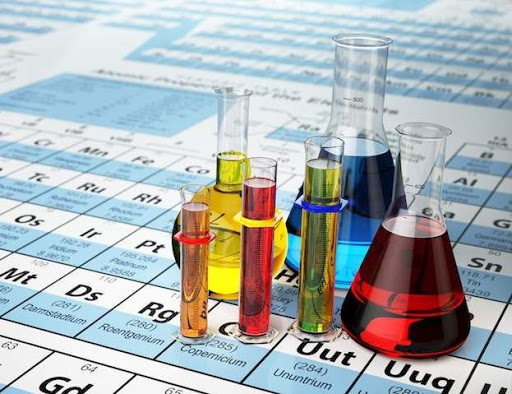 Спирты
Спиртами называются органические вещества, молекулы которых содержат одну или несколько гидроксильных групп –ОН, соединенных с углеводородным радикалом
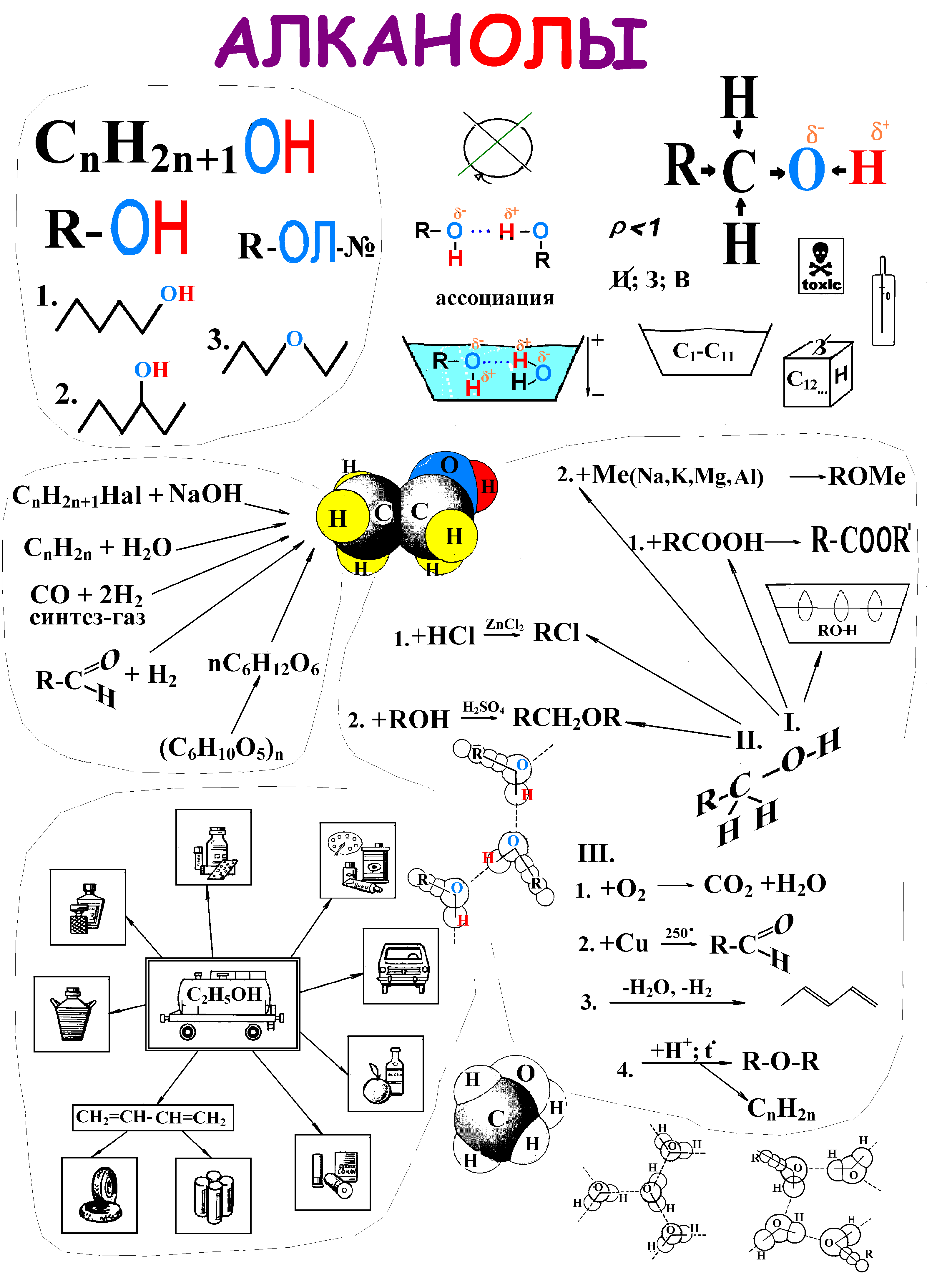 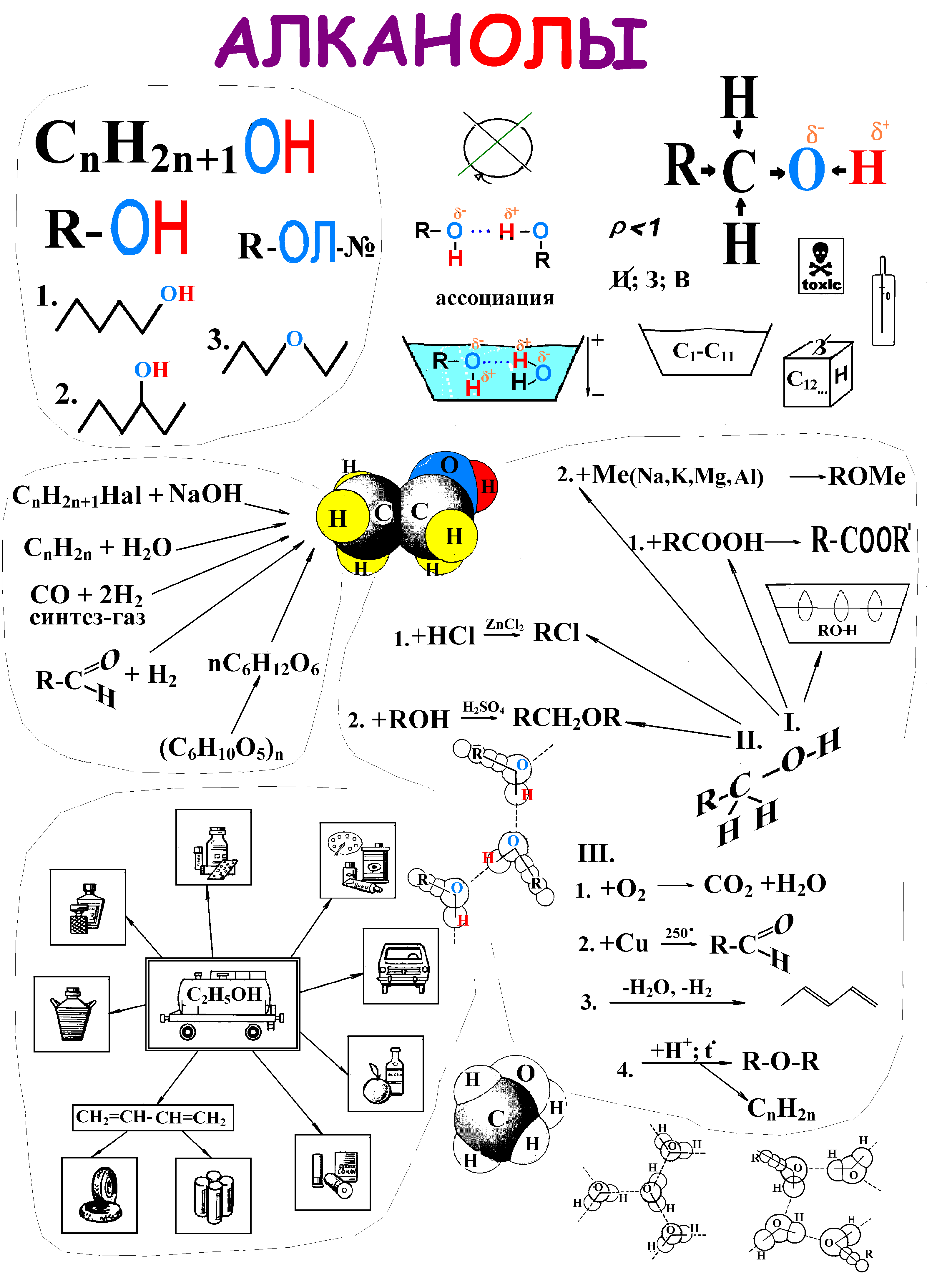 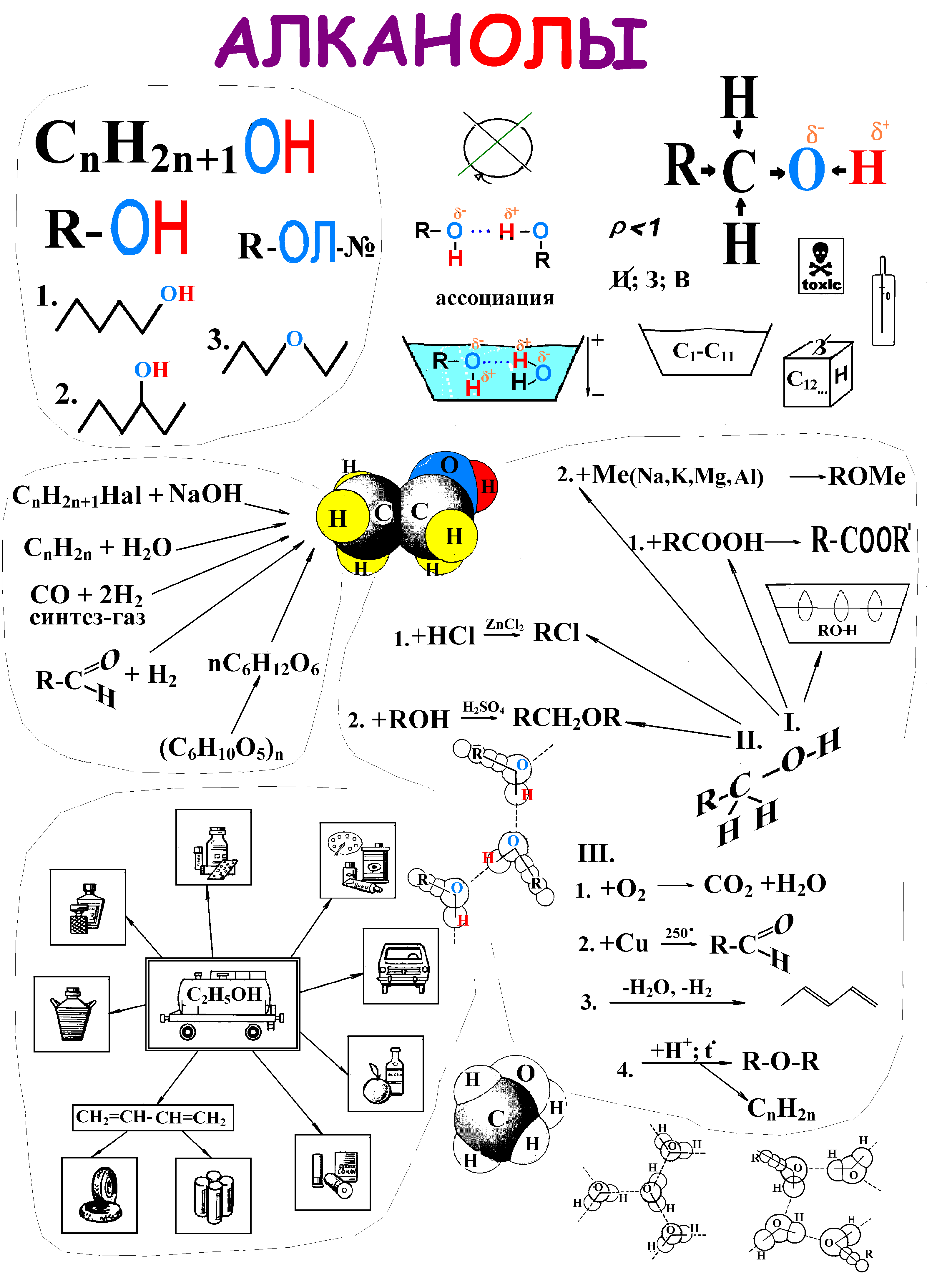 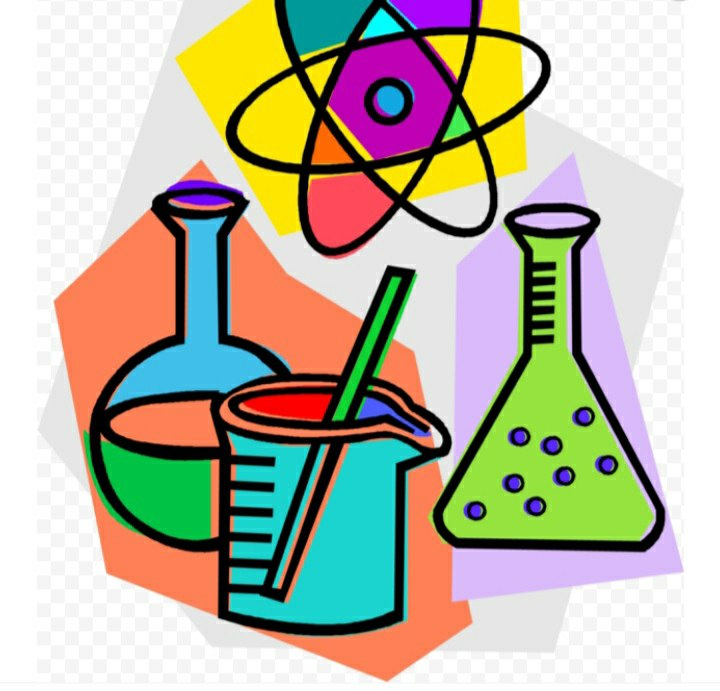 Классификация спиртов
По числу  гидроксильных групп:
СН2 – СН – СН2

         ОН     ОН     ОН
СН2 – СН2

    ОН     ОН
Этиленгликоль
Этандиол
СН3 – ОН

Метанол
Глицерин
Пропантриол
По положению гидроксильной группы:
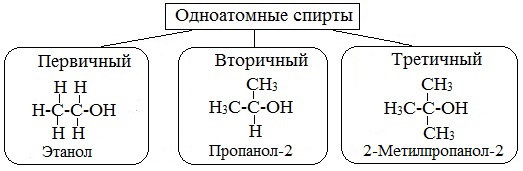 Гомологический ряд
Названия насыщенных одноатомных спиртов образуются от названий соответствующих алканов с добавлением суффикса -ол-.
Название спирта
Одноатомный спирт
Общая формула CnH2n+1 OH
CH3OH
Бутанол-1
(бутиловый спирт)
Метанол
(метиловый спирт)
СН3(СН2)2СН2OH
С2Н5OH
Пентанол-1
(амиловый спирт)
Этанол 
(этиловый спирт)
СН3(СН2)3СН2OH
СН3СН2СН2OH
Пропанол-1
(пропиловый спирт)
Номенклатура спиртов
Нумерацию углеродных атомов начинают с того конца, ближе к которому расположена гидроксильная группа.
Названия спиртов образуются добавлением суффикса -ол- к названию соответствующего алкана.
Затем цифрой указывают положение гидроксильной группы.
СН3 – СН2 – СН – СН3                                                                                                  
                      |                                                                              
                     ОН
СН3 – СН2 – СН2 – СН2ОН
Бутанол-1
Бутанол-2
Изомерия спиртов
Структурная изомерия
Положения 
гидроксильной 
группы
Углеродного 
скелета
Для метанола и этанола изомеры отсутствуют.
Изомерия спиртов
С4Н10О
Изомерия положения 
гидроксильной группы
Изомерия углеродного скелета
СН3                                                        
           |                                       СН3 – С – СН3                                                      
           |	                                                           
          ОН
СН3 – СН2 – СН – СН3          
	           |	                                
                     ОН
СН3 – СН2 – СН2 – СН2ОН
Бутанол-1
Бутанол-2
CH3
           |
СН3 – СН – СН2OH
2-метилпропанол-2
2-метилпропанол-1
Изомерия спиртов
С3Н8О
Межклассовая изомерия
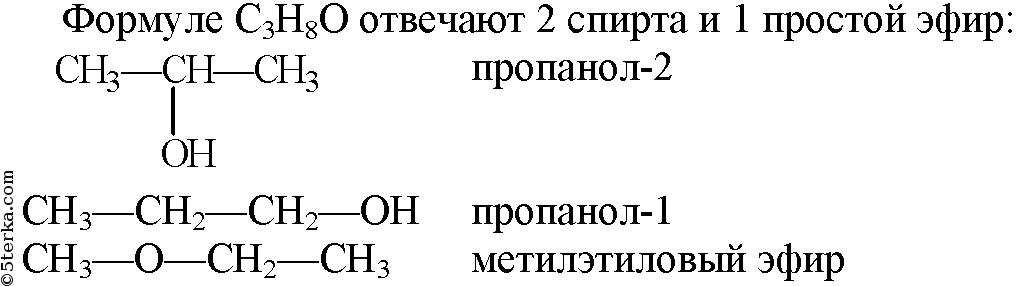 Способы получения
Гидролиз сложных эфиров
O
H2SO4
CH3-C-O-C2H5 + HOH            CH3COOH + C2H5OH
Уксусная кислота
Этанол
Этилацетат
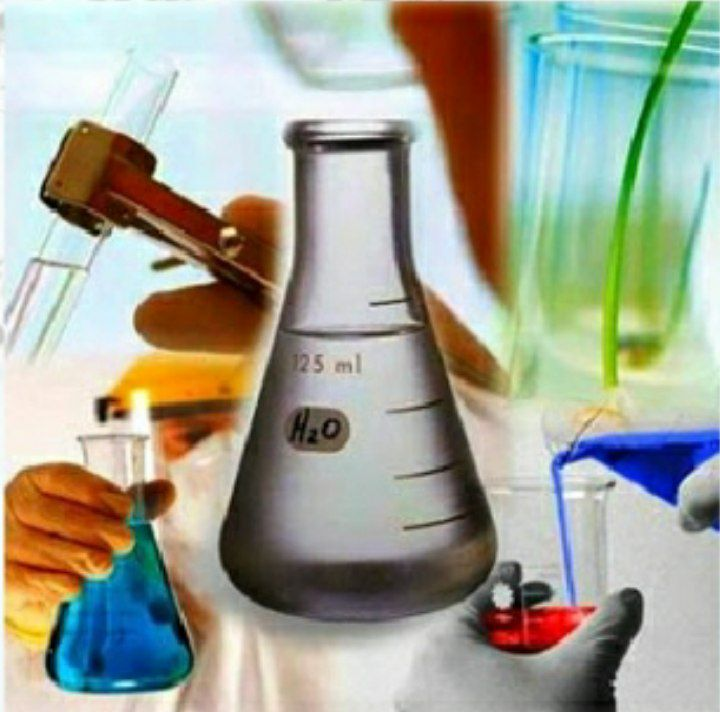 Способы получения
Действие водного раствора щелочи на галогеналканы
CH3                                       CH3
         CHBr  + KOH (вод.)            CHOH  + KBr
CH3                                       CH3
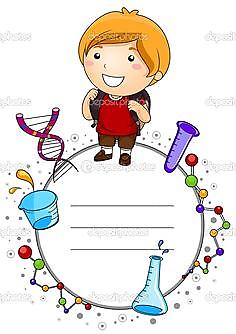 Пропанол-2
2-бромпропан
Способы получения
Гидратация этиленовых углеводородов
CH2 = CH2    + H2O          CH3-CH2-OH
Этиловый спирт
этилен
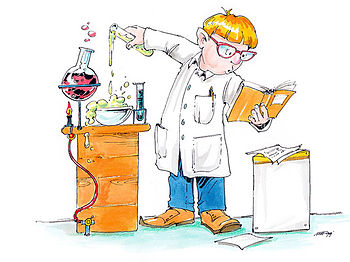 Способы получения
В промышленности метанол получают из синтез-газа (CO+2H2). Реакция протекает при высокой температуре, давлении и с использованием катализатора.
t0 , P
CO+2H2         CH3OH
5. Спиртовое брожение глюкозы
Закрепление
Определите формулу предельного одноатомного спирта
CnH2n
CnH2n+2
CnH2n+1OH
CnH2n-2
C.  CnH2n+1OH
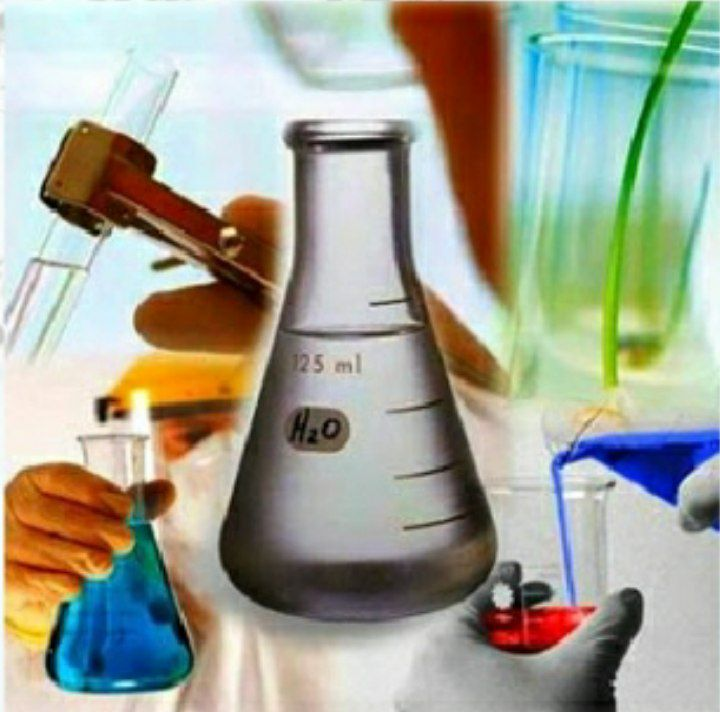 Закрепление
Найдите гомолог метанола среди указанных веществ
CH4
C3H7OH
C2H4(OH)2
C3H5(OH)3
B.  C3H7OH
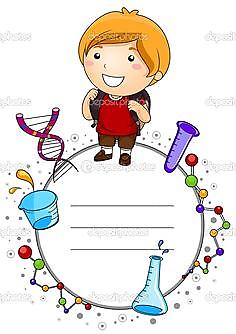 Задание для самостоятельного решения:
Прочитайте §20 
и выполните № 4,5,7,8 на стр. 80-81
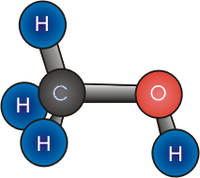